AITeacher
Нейросеть, созданная для интеграции в образовательный процесс, для решения современных проблем в сфере обучения
Актуальность проекта
Образование является основой каждого государства. 
В настоящее время сложно переоценить его значимость: 2023 год в России официально объявлен годом педагога и наставника.
 Именно для этой группы людей мы разрабатываем наш проект
Интеграция искусственного интеллекта в образовательный процесс поможет улучшить качество обучения, сделать его более доступным и эффективным, а также позволит достичь более высоких результатов. 
Всего этого мы хотим добиться снижением нагрузки на педагогов путем интеграции ИИ в образовательный процесс.
Проблема
В настоящее время учебные организации сталкиваются с рядом проблем: нехваткой педагогов, мест в школах и учебных материалов, что в совокупности создаёт большую угрозу для всей системы обучения 
Для решения данной проблемы мы предлагаем создать искусственный интеллект и интегрировать его в образовательный процесс учебных заведений
В настоящее время существует очень много различных средств для дистанционного или самостоятельного обучения. Но несмотря на это, ни один из данных методов не является достаточно эффективным. Поскольку ни один из этих методов не является достаточно проработанным и наиболее исчерпывающим для успешной интеграции в обучение.
Решение
Для наших пользователей мы предлагаем программу AITeacher, интегрированную в учебный процесс. В рамках нашей разработки будут представлены несколько уровней доступа (для частных пользователей и для образовательных организаций)
Самообучаемая платформа для ведения уроков поможет получить наиболее точные, современные знания. 
Персонализированное обучение поможет максимально адаптировать процесс обучения под запросы отдельного пользователя или группы людей, учитывая индивидуальные потребности и выстроить оптимальную стратегию обучения.
Оценивание и автоматическая проверка работ: AITeacher может помочь в автоматической проверке и оценивании учебных работ, что уменьшит нагрузку на преподавателей и сделает процесс более объективным.
Совместная работа и обмен знаниями: Создание платформ и приложений для совместной работы и обмена знаниями между учениками и преподавателями, используя ИИ для обеспечения удобства и эффективности.
Адаптация к новым технологиям: Обучение студентов использованию современных технологий, включая нейросети и ИИ, чтобы они могли успешно работать в будущих профессиях.
Рынок
Нашими прямыми конкурентами являются образовательные онлайн-школы, частные репетиторы и иные программы для индивидуального обучения.
Ежегодно появляются новые школы и репетиторы, что может создать существенную конкуренцию.
Однако, наша разработка существенно отличается от представленных на рынке.
Основные преимущества: персонализация обучения, интерактивные уроки, доступность, интеграция с иными образовательными инструментами.
Бизнес-модель
Разработка образовательных приложений и платформ: 
Создание программ обучения: адаптивные курсы, автоматизированные тьюторы и интеллектуальные системы поддержки обучения.
Создание дополнительных материалов
Разработка разных уровней доступа (платной и бесплатной версии)
Текущие результаты
В настоящее время наш проект находится на первоначальной стадии разработки. С детальным бизнес-планом и проработанной идеей проекта.
В нашей команде есть маркетолог и разработчик, а также готовая база для обучения нейросети.
Команда
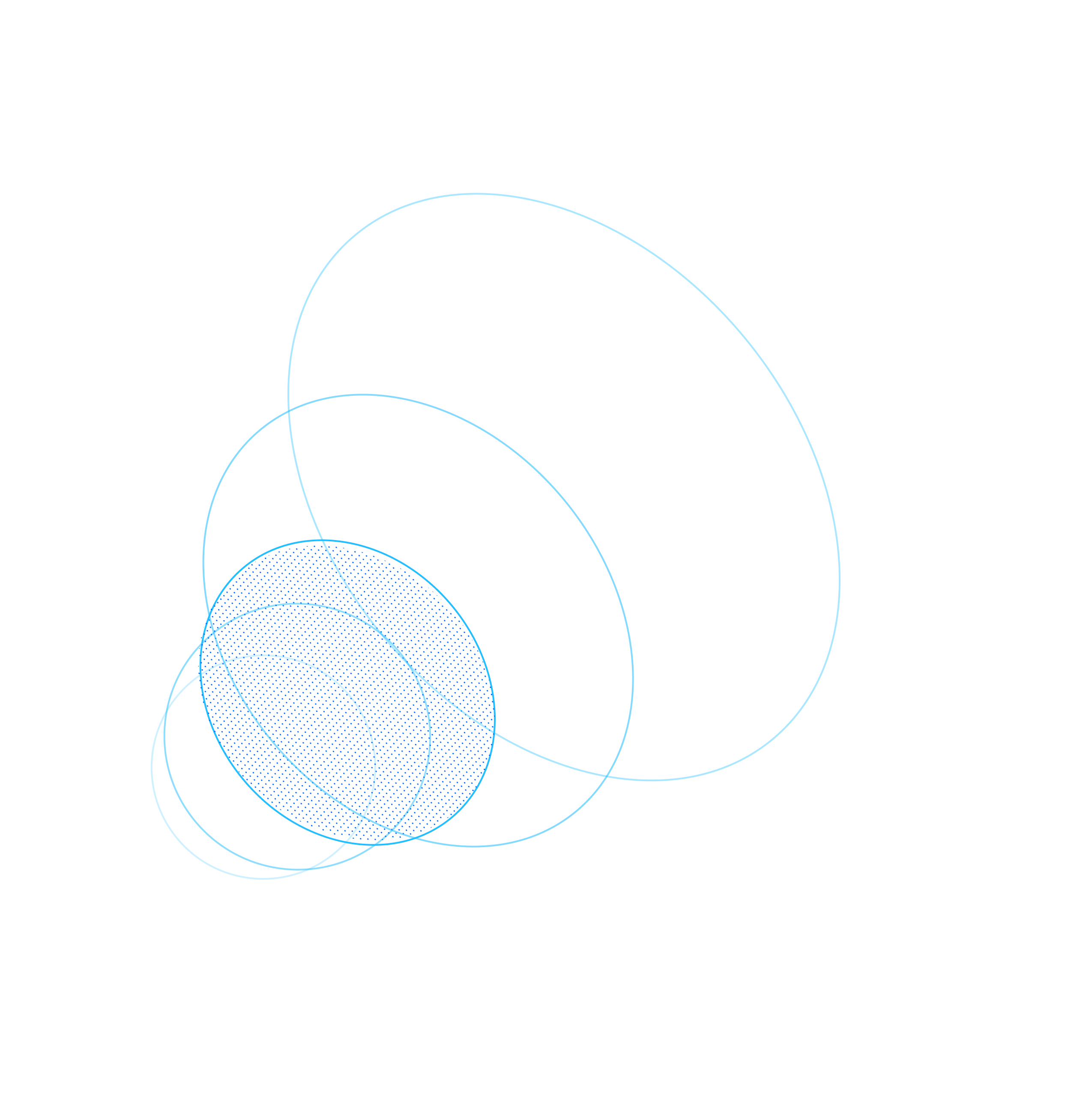 Ключевые члены ваше команды (CEO, CTO и СMO), опыт и компетенции;
Жилко Дарья
Менлажиева София
Лидер проекта
Опыт в создании сайтов
Компетенции: Разработка алгоритмов и программных приложений
Участник 
СЕО и СММ маркетолог
Планы развития
Планы развития, потребности и предложение для того, кому вы адресуете презентацию.
В дальнейшем мы предлагаем интегрировать нашу разработку в образовательный процесс всех школ страны
Выстроить сотрудничество с  различными учебным организациями
Запустить обучающие курсы  и дополнительные продукты для аудитории
1. Разработка искусственного интеллекта. Для этого мы будем привлекать сторонних разработчиков, которые создадут искусственную среду, соответствующую заданным образовательным целям. 
2. Разработка нейронной сети. Данный этап также будет проходить совместно с разработчиками нейросетей. В данном случае нейросети могут быть использованы для создания рекомендательных систем, систем анализа понимания текста и много другого.
3. Интеграция в учебные платформы. Интегрирование созданной нейросети в учебные платформы, которые используются на базе учебного заведения. Это может потребовать работы с разработчиками программного обеспечения для настройки интеграции.
4. Тестирование и оценка. Проведение тестирования системы с участием студентов и преподавателей. Оценка эффективности нейросети в достижении поставленных целей и внесите необходимые коррективы.
5. Обучение преподавателей и студентов: обеспечение преподавателей и студентов необходимой подготовкой и обучением по использованию нейросетей в образовательном процессе. Обучение пользователям может быть ключевым фактором успешной интеграции.
6. Мониторинг и обновление. Постоянный мониторинг работы системы и оценка обратной связи от пользователей. Это поможет вам вносить улучшения и обновления в систему, чтобы она соответствовала изменяющимся потребностям студентов и преподавателей.
Контакты
Сайт 
Телефон
email
Website.ru 
+79206735785
Darya-zilko@mail.ru